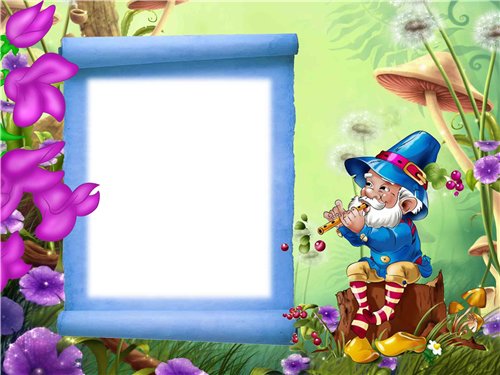 МДОУ детский сад комбинированного вида № 20 «ЛАСТОЧКА»
Открытое занятие в старшей логопедической группе:«Путешествие в лес»Учитель – логопед:АНИСКОВЕЦ О.А.
2013 год
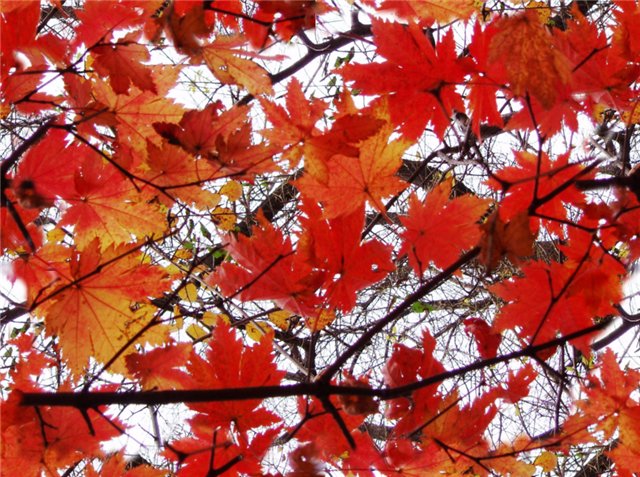 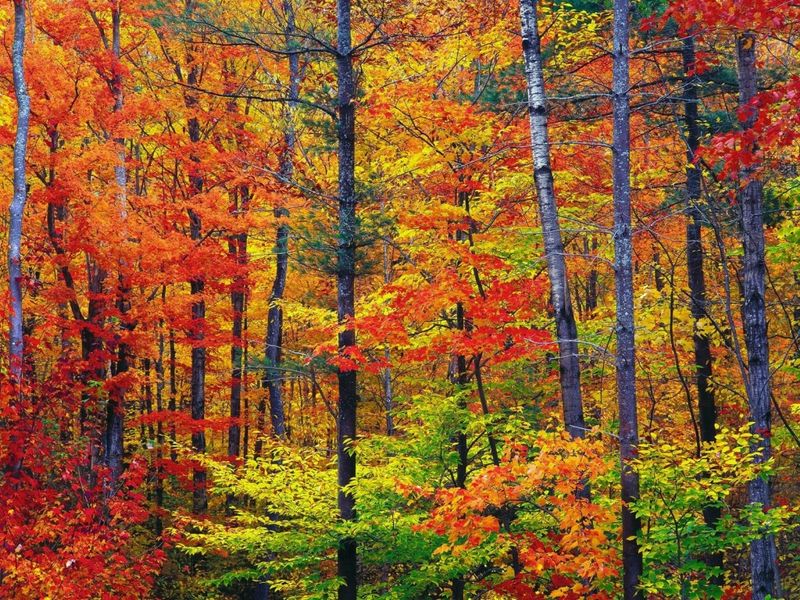 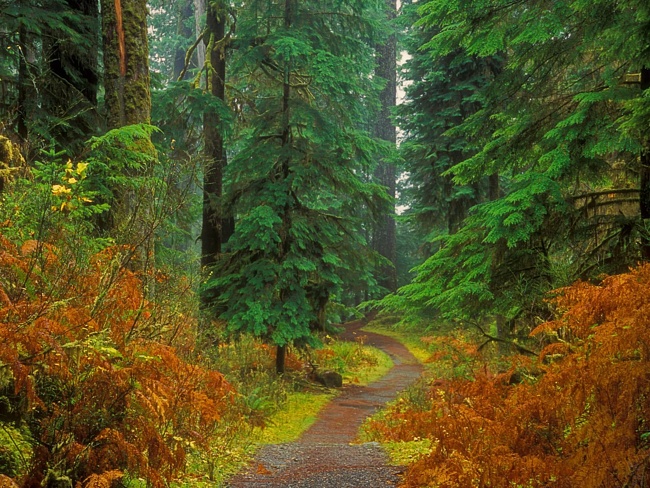 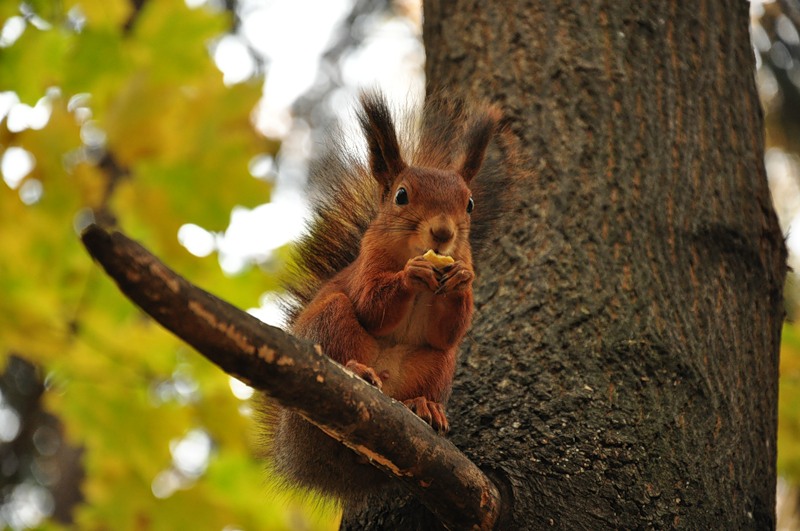 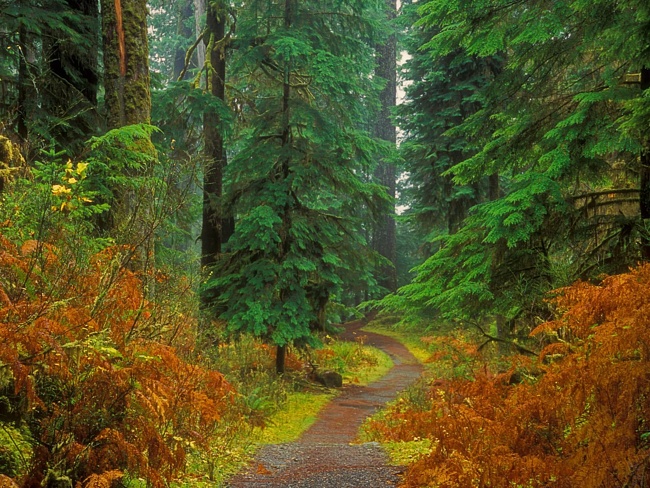 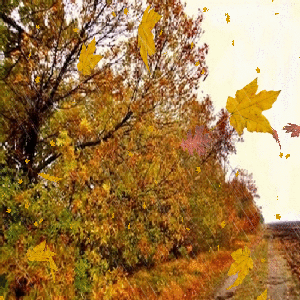 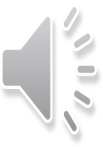 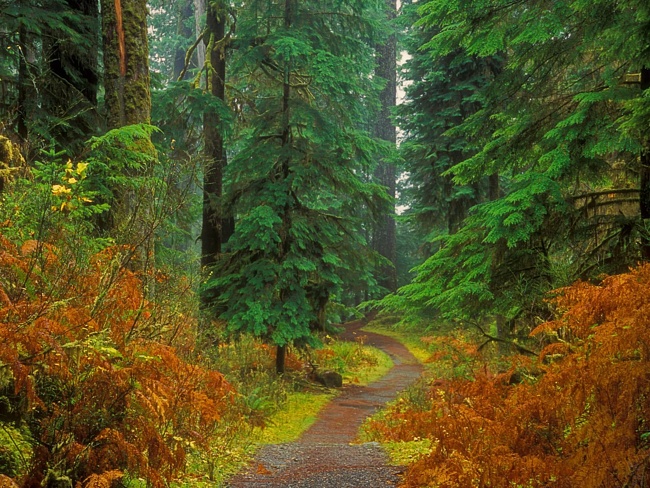 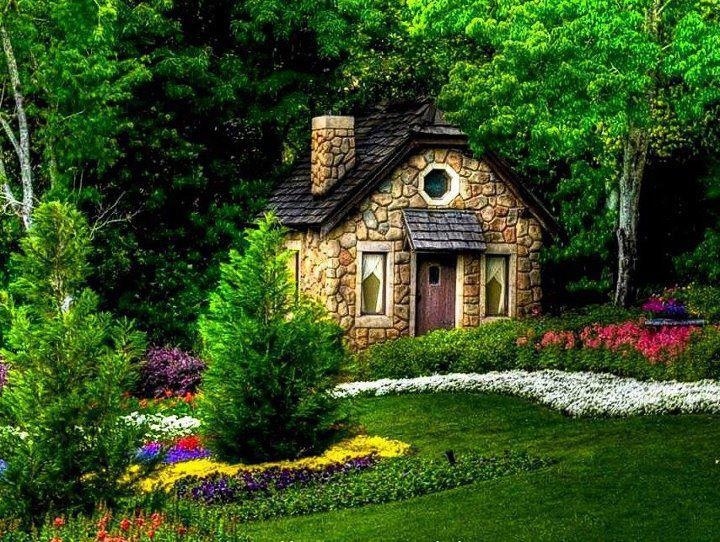 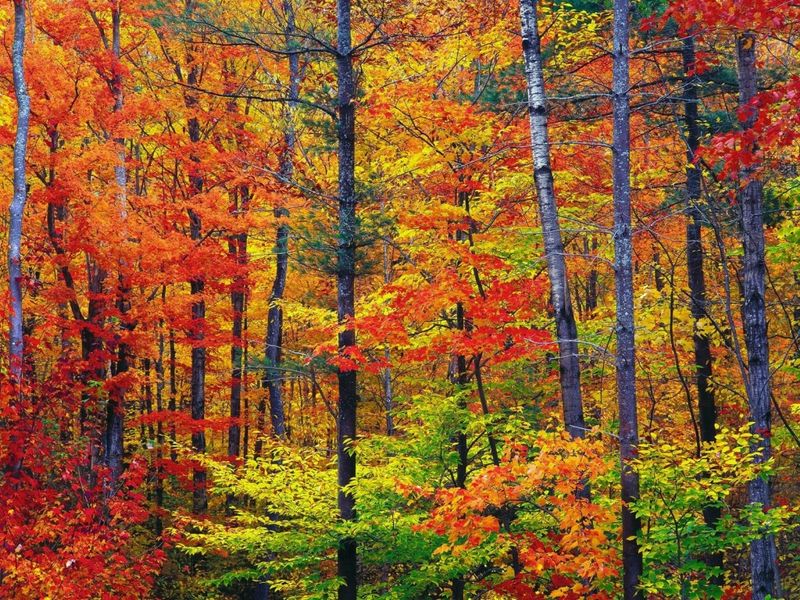 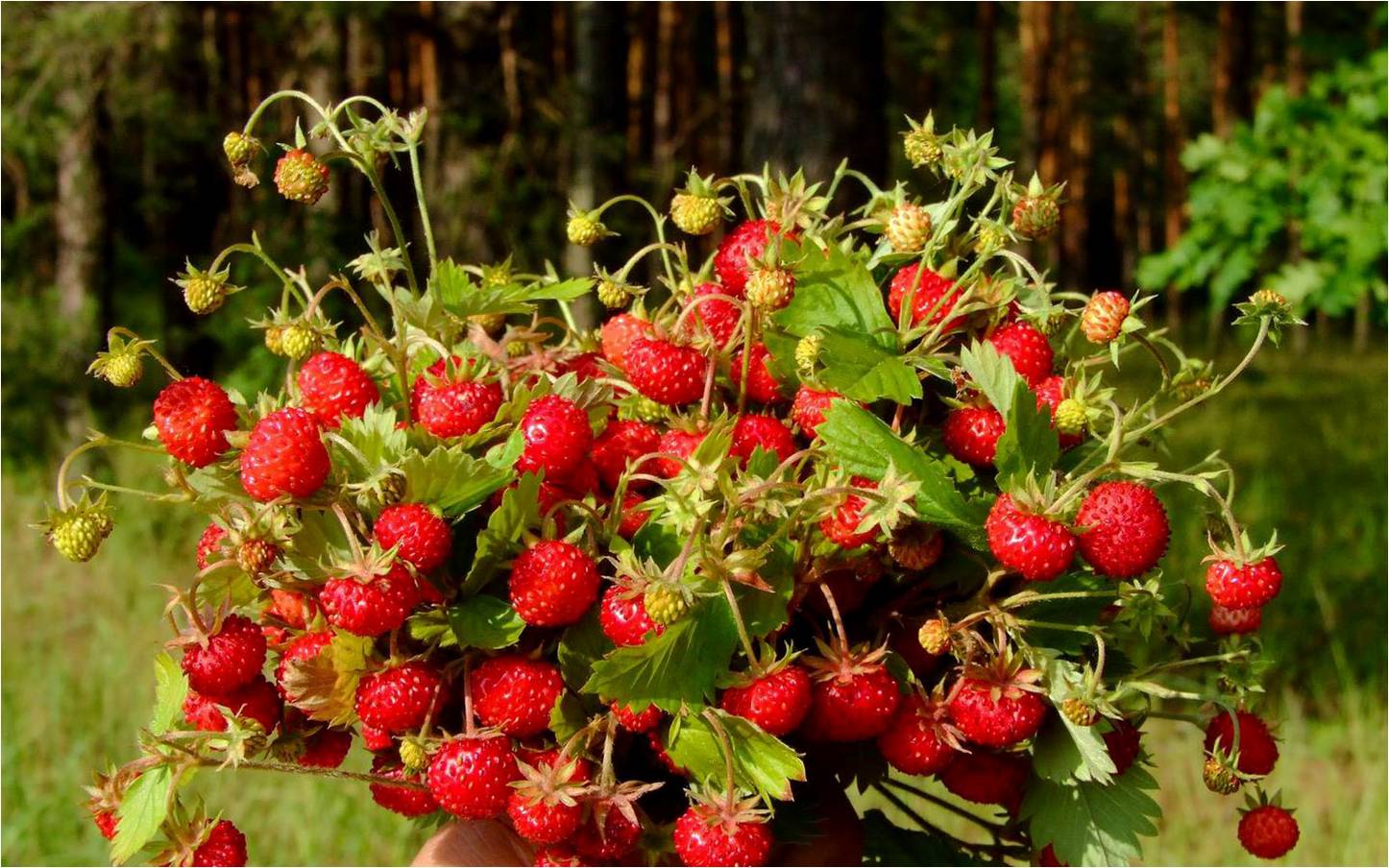 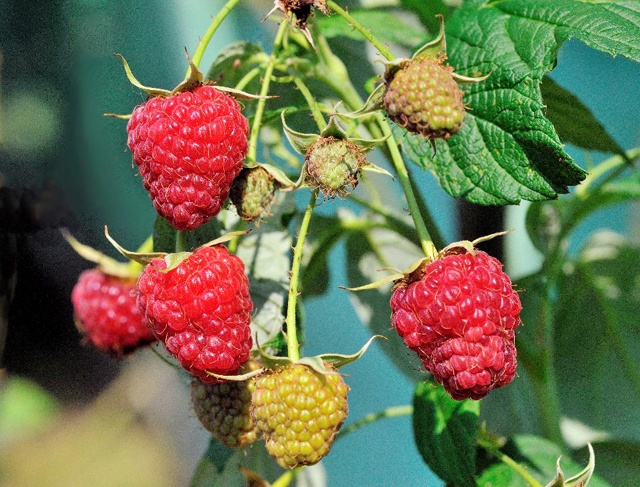 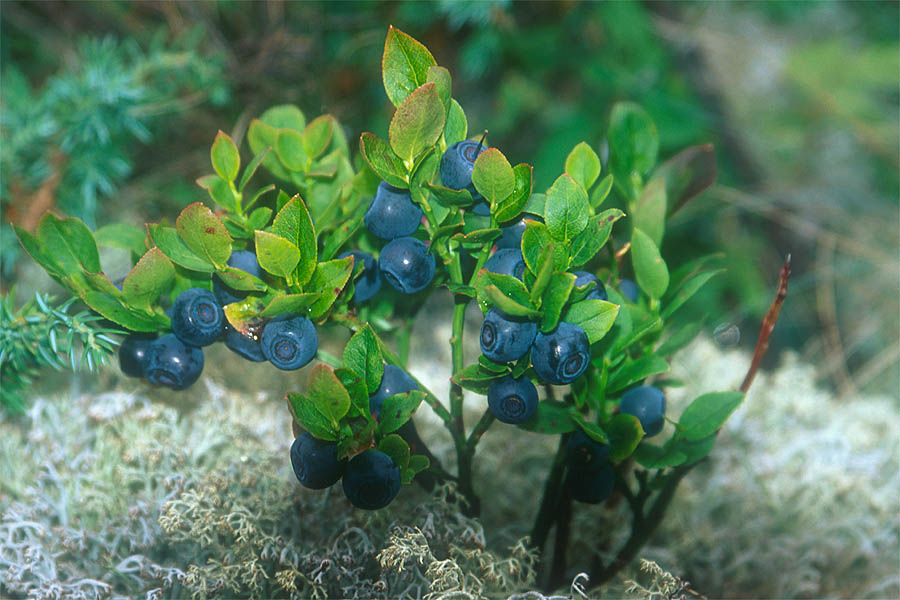 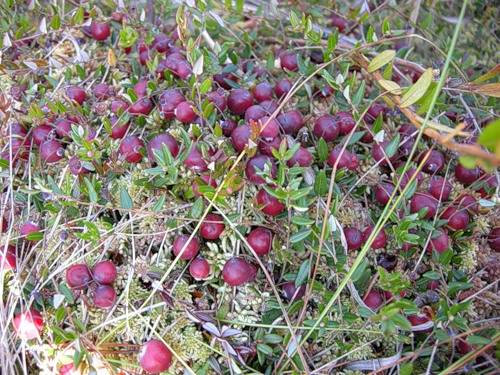 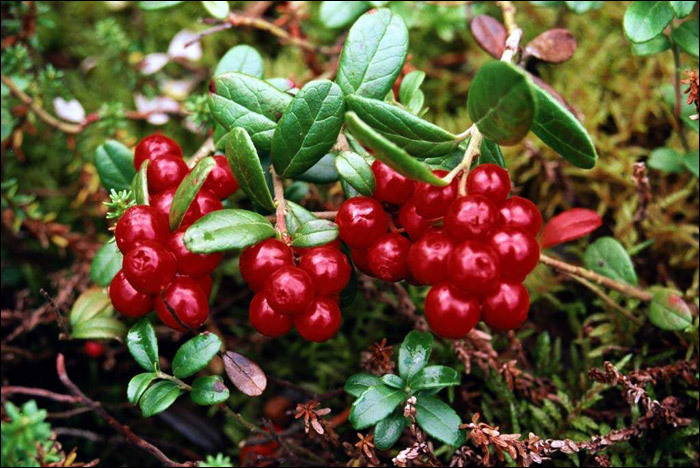 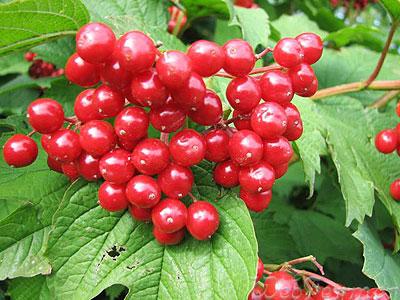 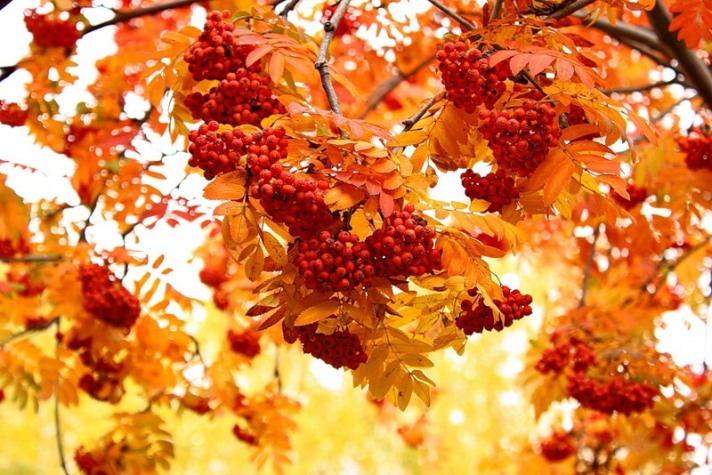 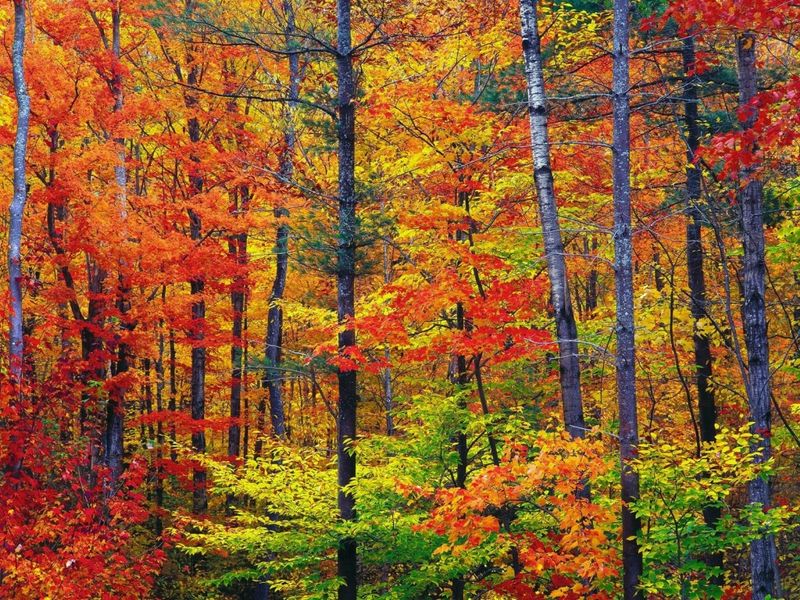 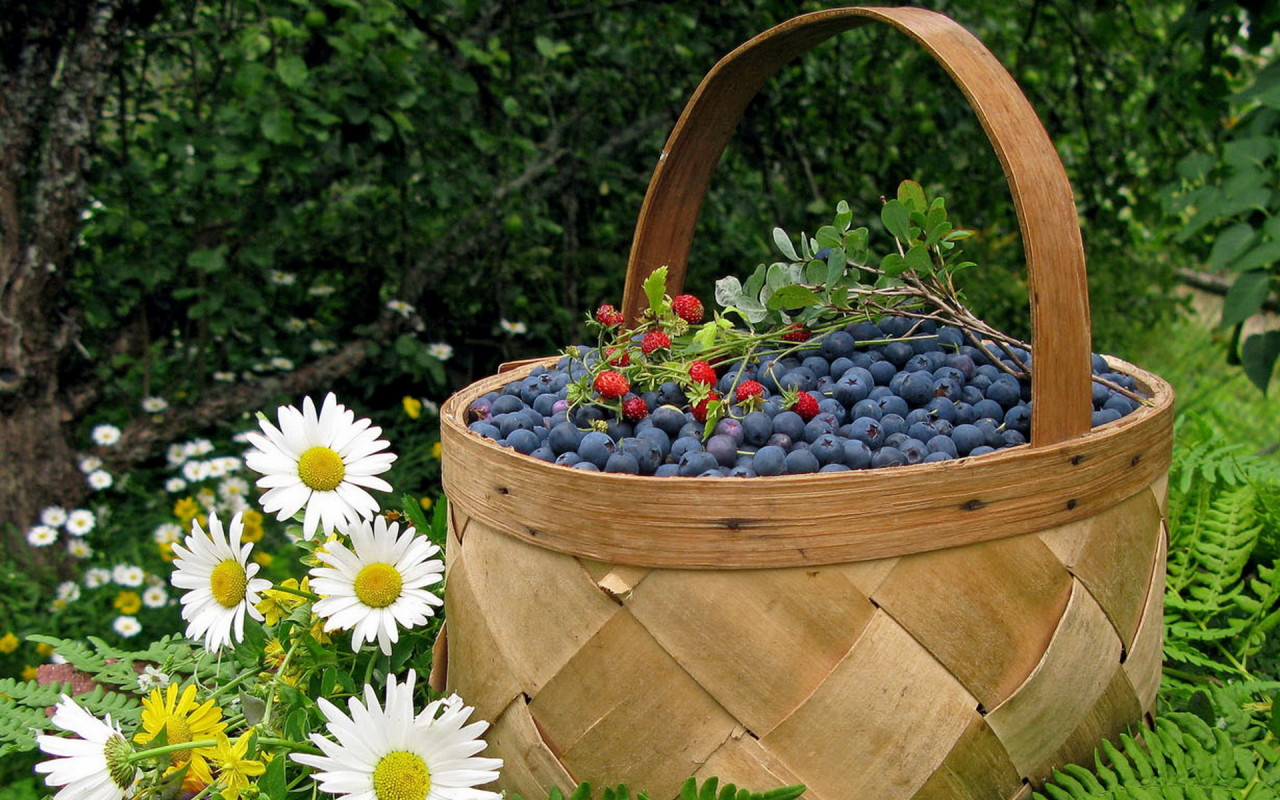 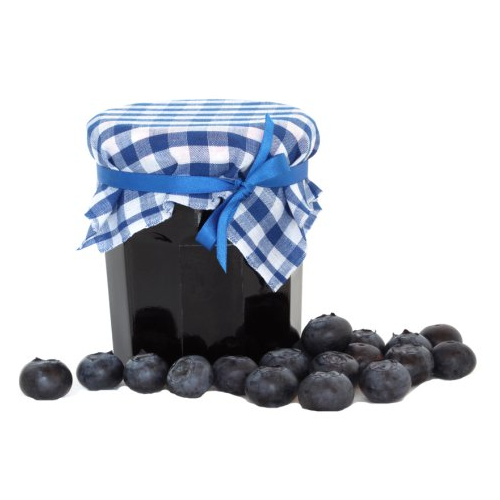 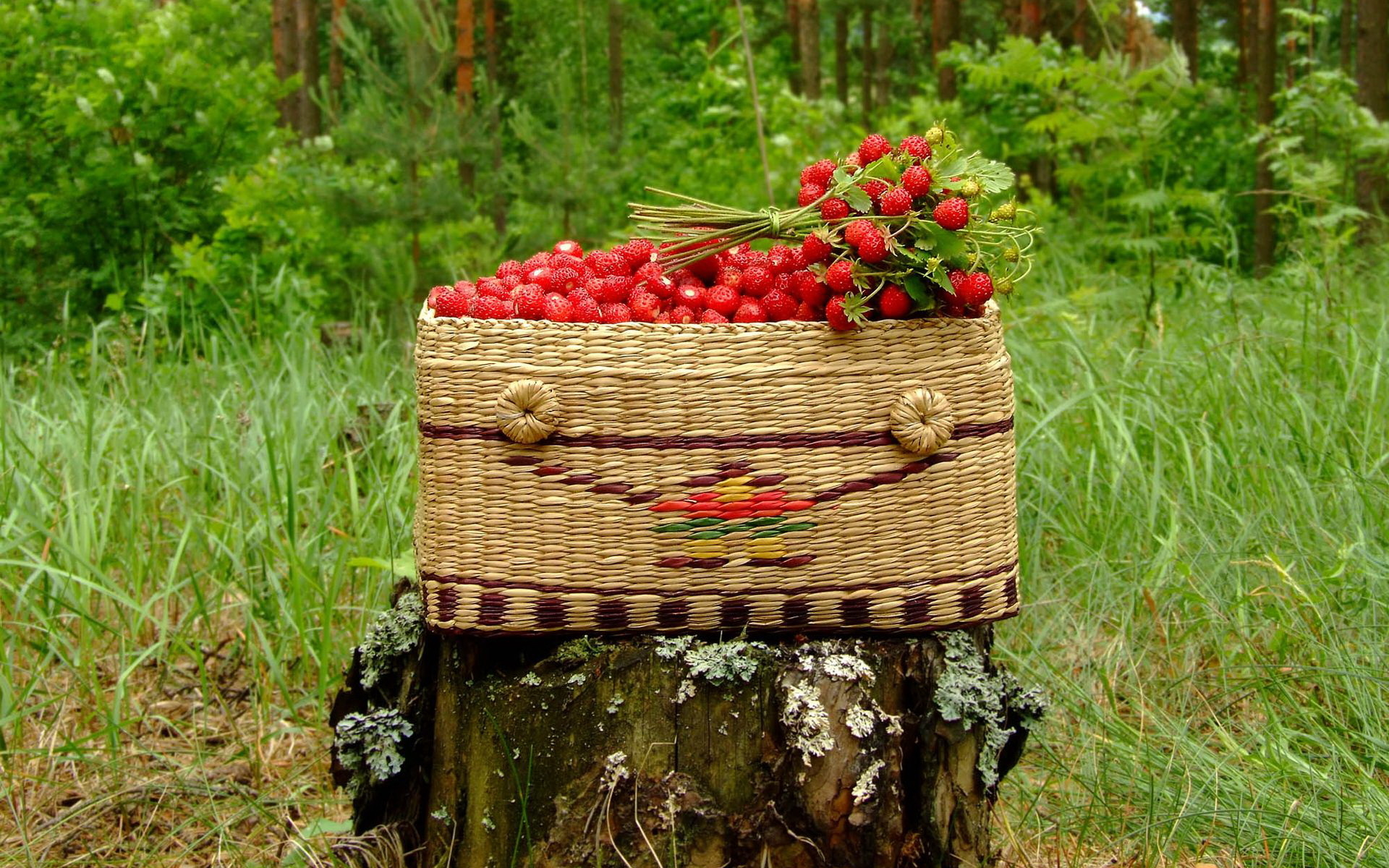 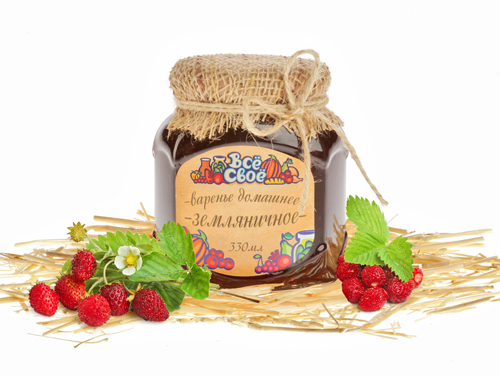 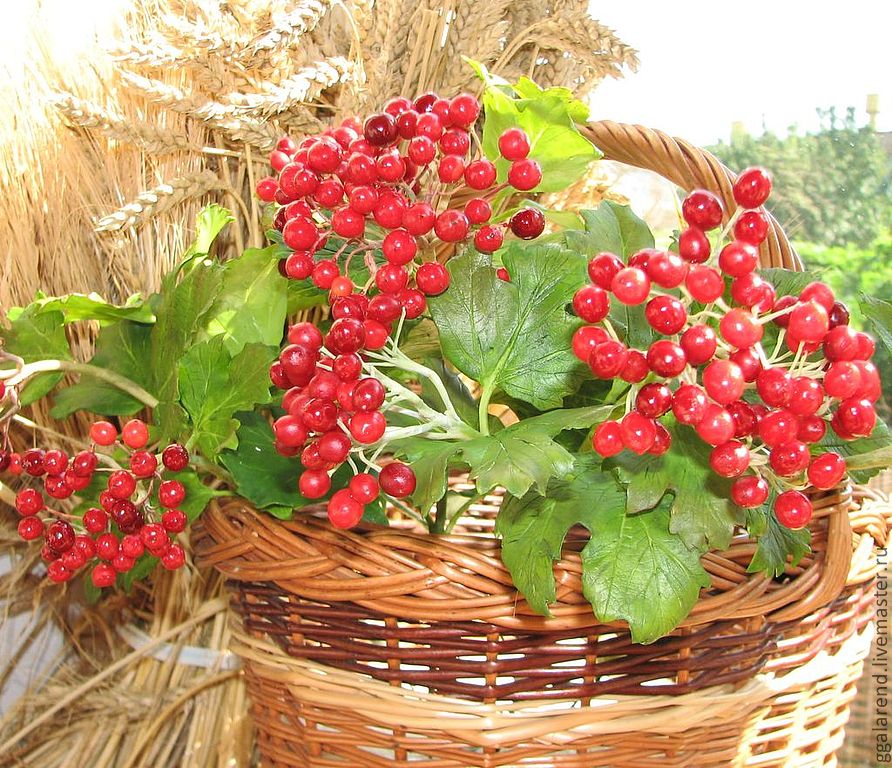 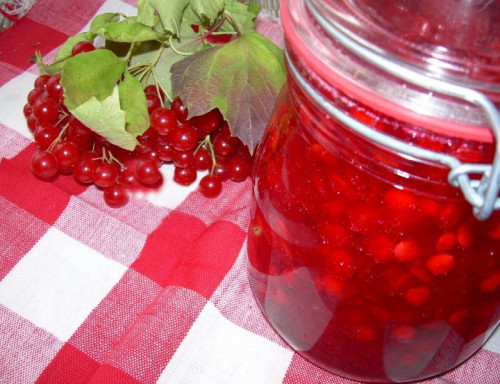 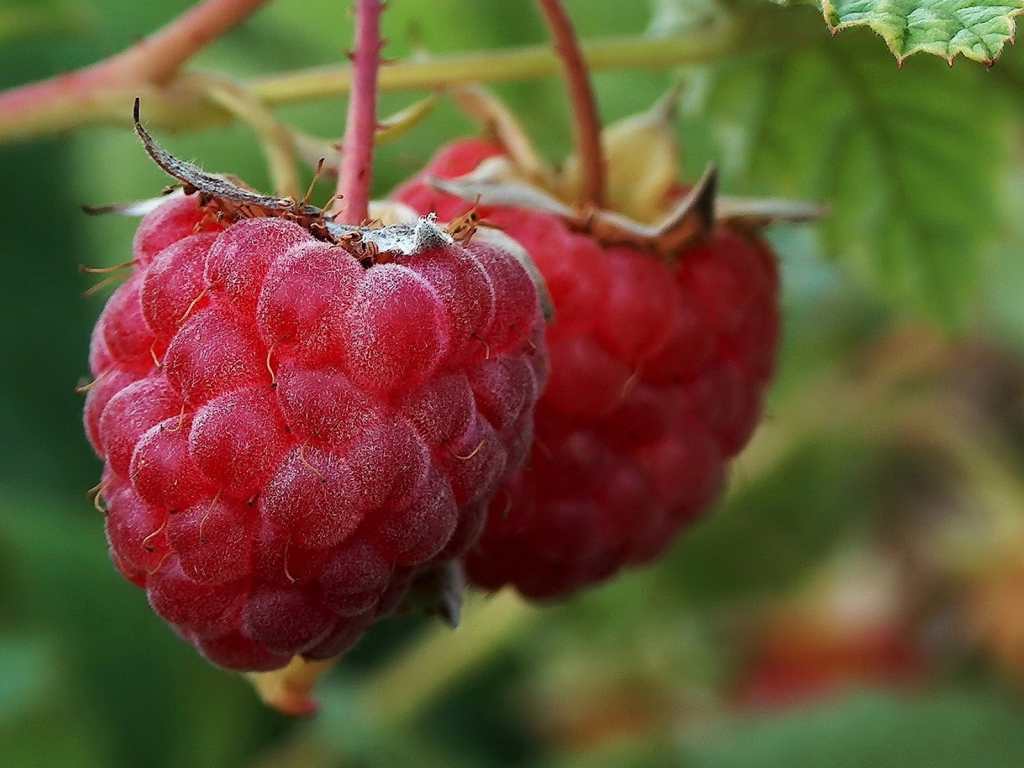 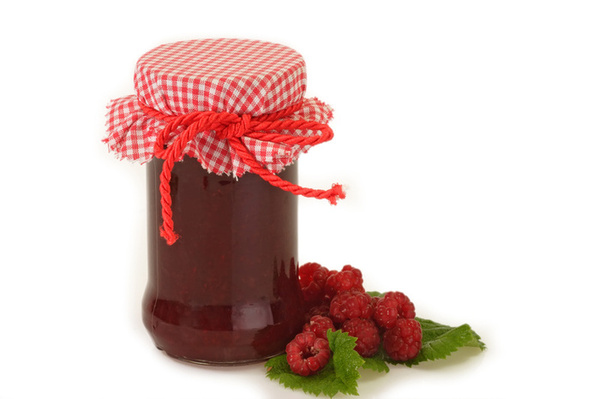 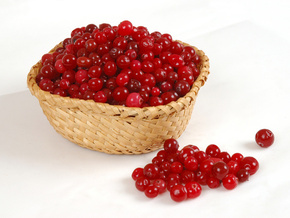 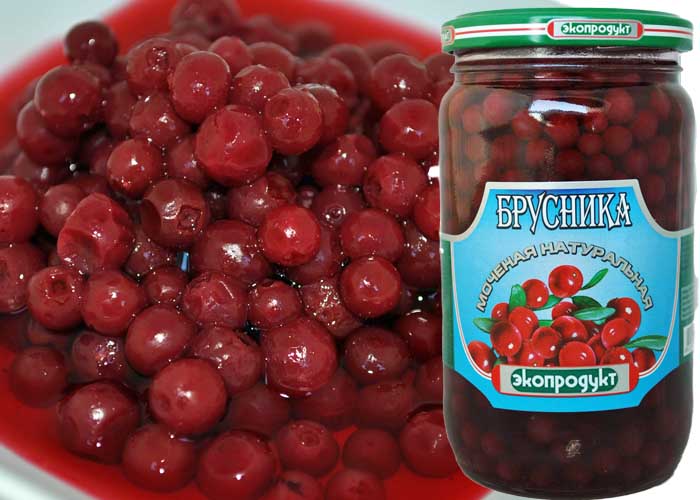 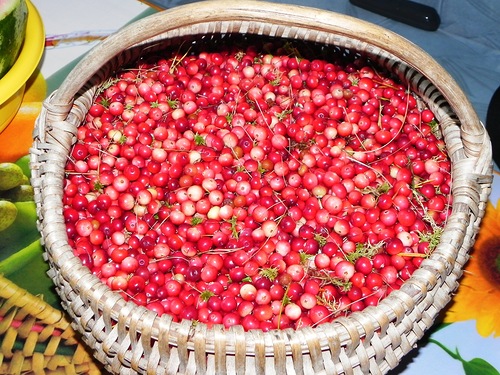 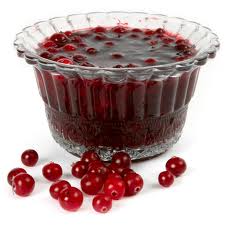 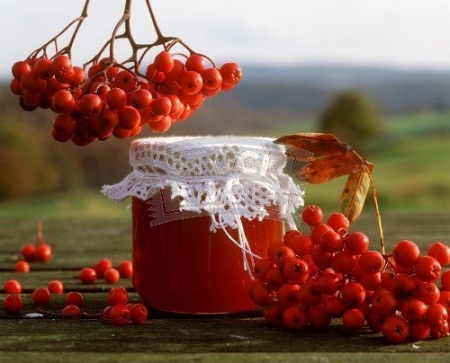 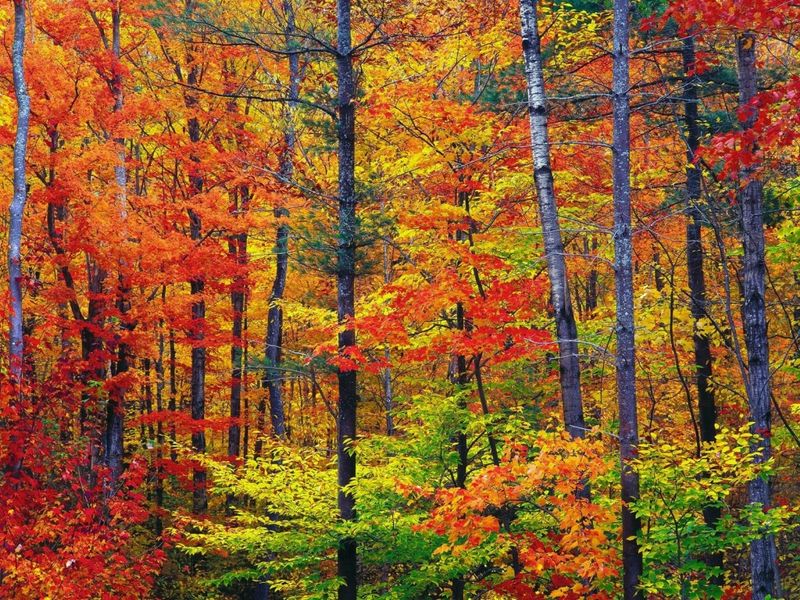 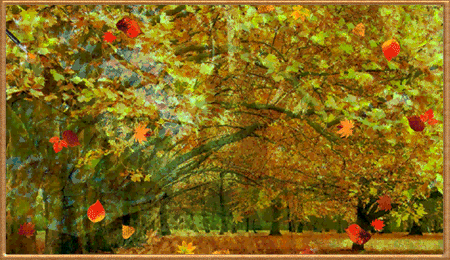 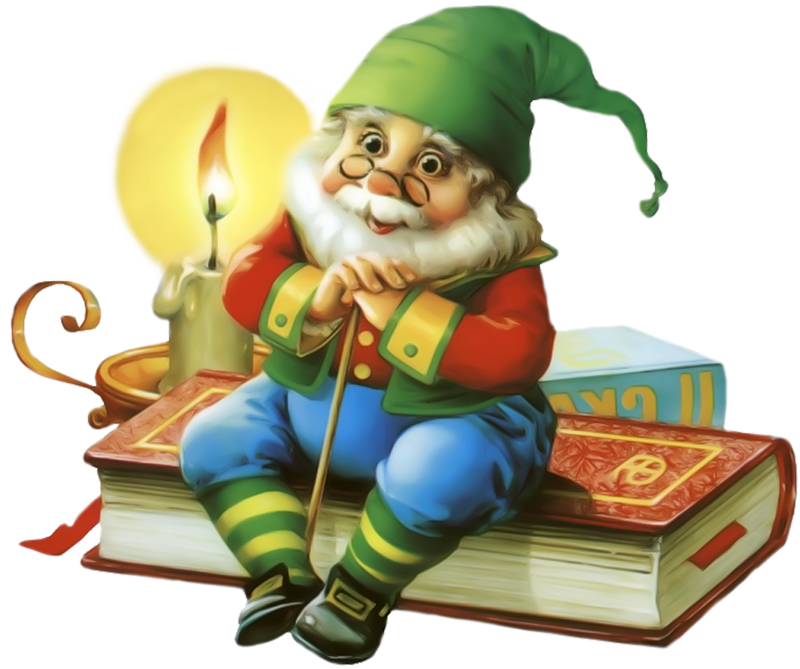 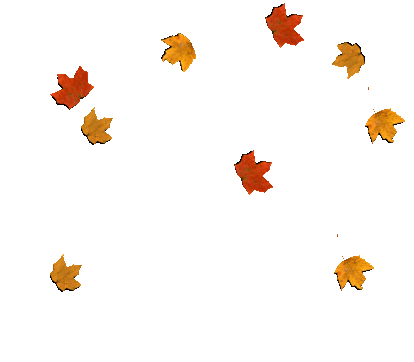 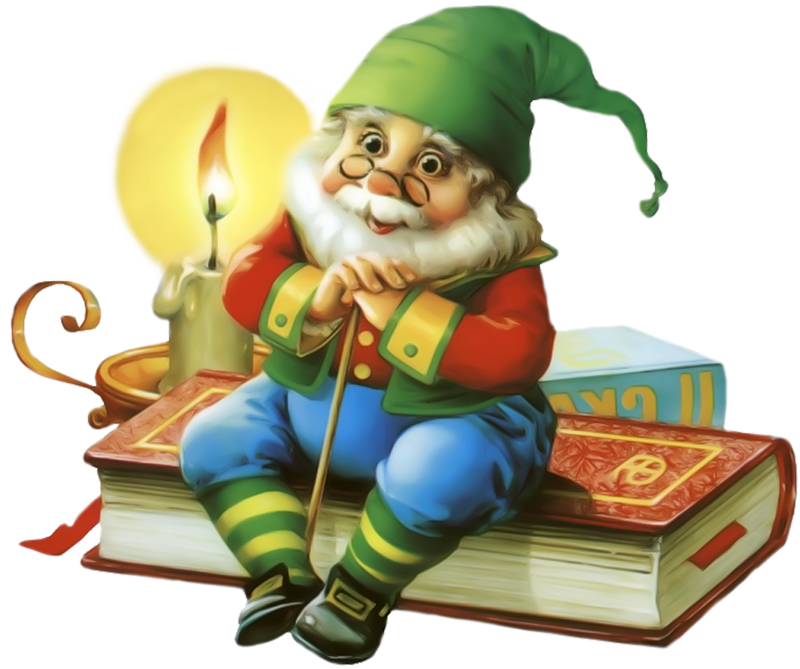 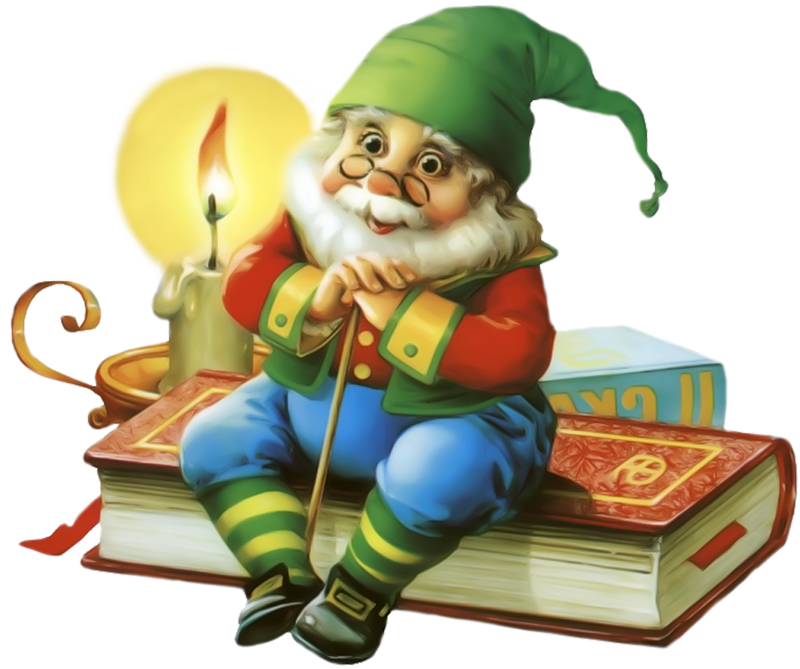 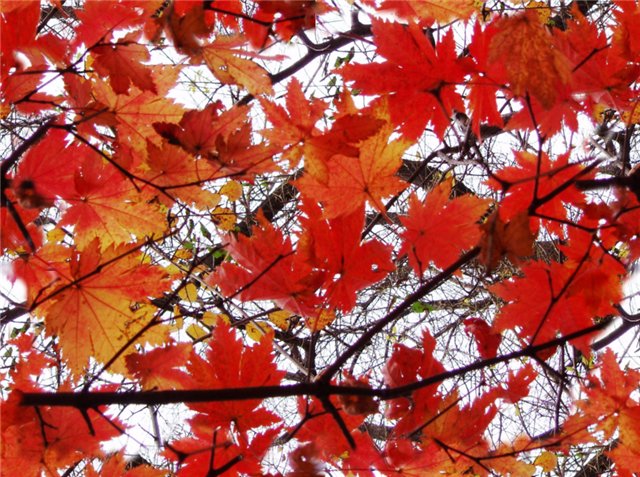